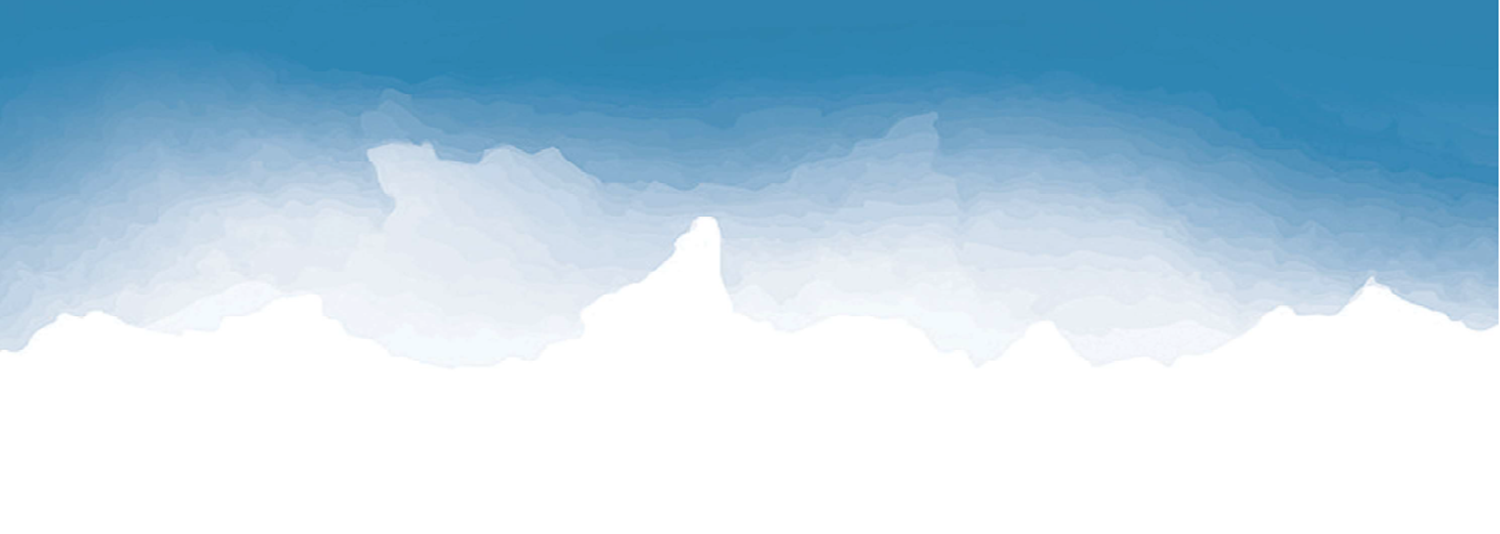 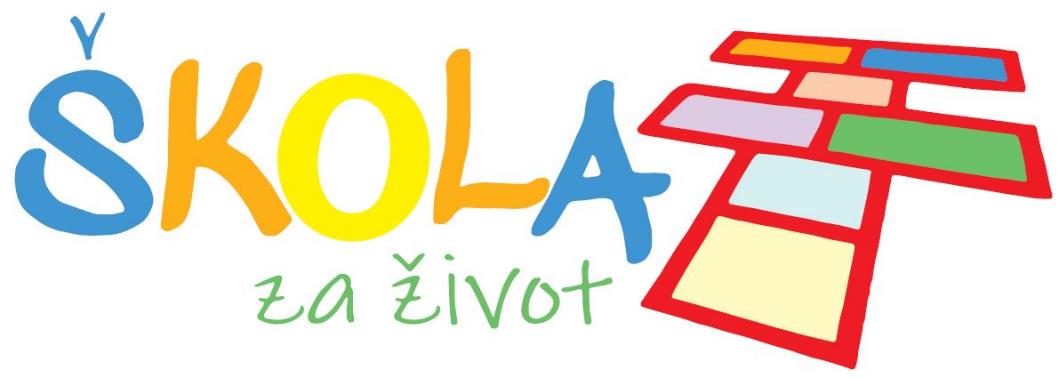 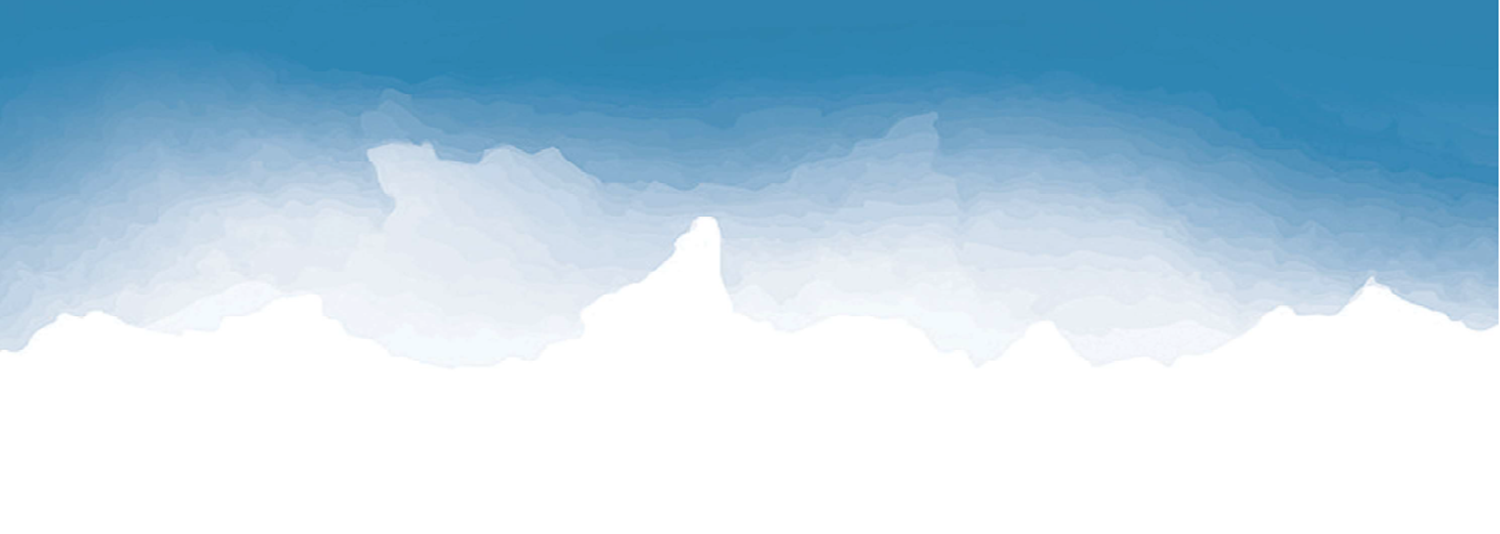 [Speaker Notes: Obavezni prvi slajd, stoji otvoren prije početka prezentacije
Na njemu ništa ne mijenjate]
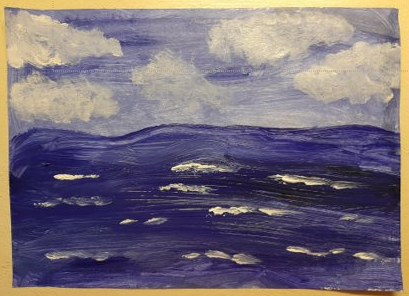 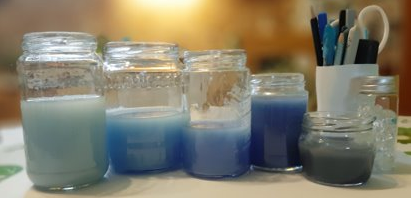 Petra, Sveti Đurđ
Bruno, Zagreb
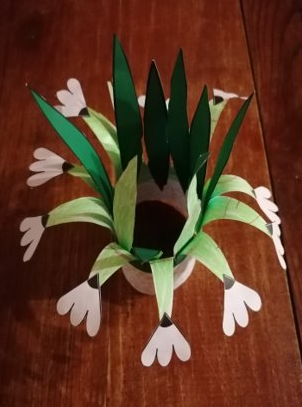 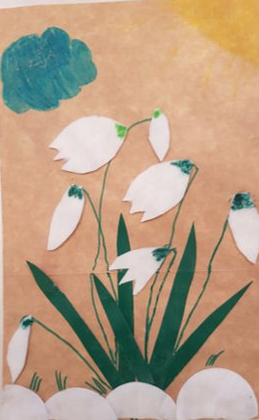 Visibaba je vjesnik proljeća. ​
Ona je sitna i vrlo nježna. ​
Visibaba cvjeta u rano proljeće. Najčešće raste u šumi. Cvijet joj je zvonast i bijele je boje. Visibabe ne mirišu. Stabljika joj je savijena, a listovi su tanki i dugački. Njezin oblik korijena je lukovica. ​
Visibabe su ne smiju brati!​
Lucija, Zaprešić​
Marta, Suhopolje
Lucija, Zaprešić
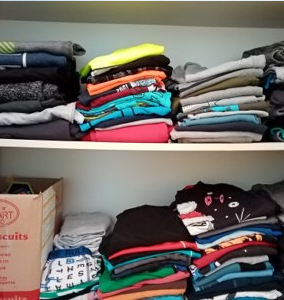 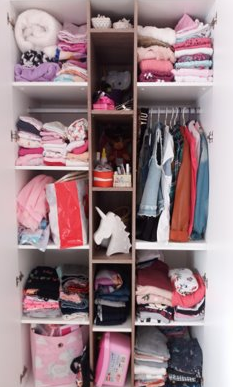 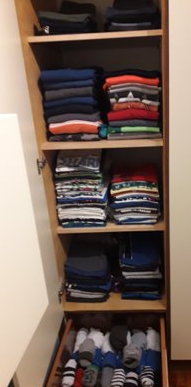 Mateo, Barilović
Niko, Zagreb
Larissa, Vrpolje
Tonovi plave boje
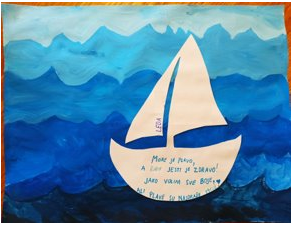 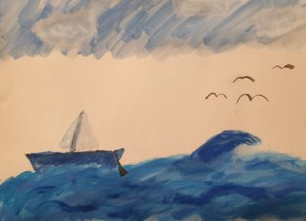 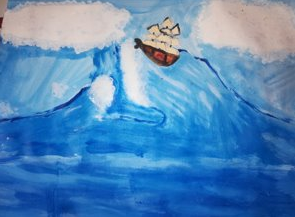 Nela
Leda, Lekenik
Wanda, Zagreb
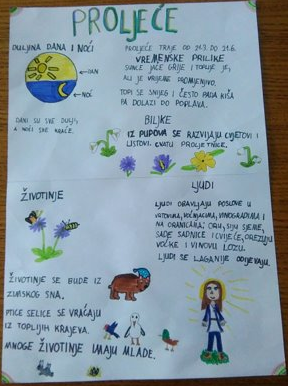 Draga učiteljice Sanjuška!​  
Idem u 2. r. OŠ J. Rakovca, Sveti Lovreč Pazenatički - Istra. ​Hvala na Vašem trudu i radu. Volim Vas gledati i slušati. Nadam se da čujete moje odgovore na pitanja koja postavljate.  😊 ​
Sa mnom tjelesni vježba i moj mlađi brat Petar. U četvrtak ima rođendan - 5 godina.  Puno toplih pozdrava, ​
Antonio ​
Pozdrav svima, a posebno učiteljici Sanji ❤️ ​
Ja sam Anamari iz Đurđenovca. ​Sviđa mi se škola na trećem! Svakog dana se radujem novim saznanjima.  ​
Poštovana učiteljice, ​ 
gledam Vas svaki dan i osim što se zabavim, puno i naučim.  ​
Puno pozdrava iz Karlovca od Nike!​
Petra, Hrvatsko zagorje
travanj 2020.
Danas:
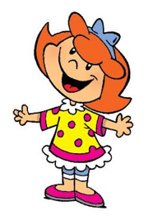 razgovaram o zdravlju i elementarnim 
    nepogodama
 imenujem zdravstvene ustanove i 
    zdravstvene djelatnike
 poznajem važne telefonske brojeve.
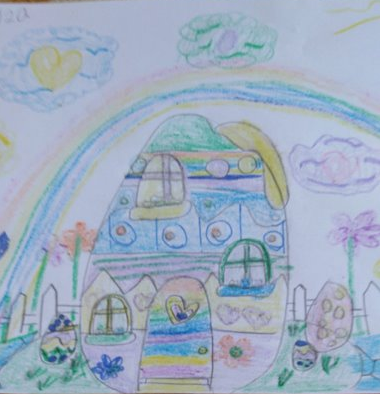 Pismo učiteljici Sanjuški…
Lorena, OŠ Granešina
Uvijek ima nade
Marica Milčec
Tko su junaci naše priče?
Junaci naše priče su orade Nada i Milada.
Tko su orade?
To je vrsta morske ribe.
Koja je nevolja pogodila naše junake?
Pogodio ih je „cunami”.
Što je „cunami”?
„Cunami” je snažan morski val nastao zbog potresa na dnu mora.
Gdje su ribe zarobljene?
Ribe su  zarobljene u špilji.
Koje su sličnosti Milade i Nade, a u čemu su različite?
Nada
Milada
nestrpljiva
hrabra
ribice
uznemirena
nada se dobromu
orade
ne vidi sretan kraj
uplašene
smirena
brine o izgledu
Ponovimo što znamo…
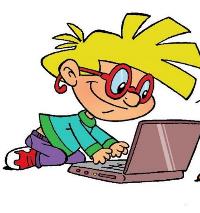 Kviz znanja
zubar ili stomatolog i medicinska sestra
liječnici specijalisti, medicinske sestre i tehničari
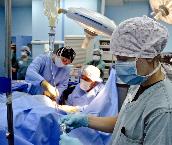 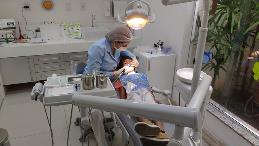 ZUBARSKA ORDINACIJA
BOLNICA
ZDRAVSTVENE USTANOVE
DOM ZDRAVLJA
LJEKARNA
liječnici i medicinske sestre
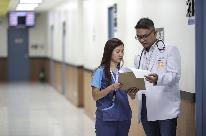 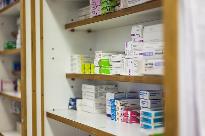 ljekarnik ili farmaceut
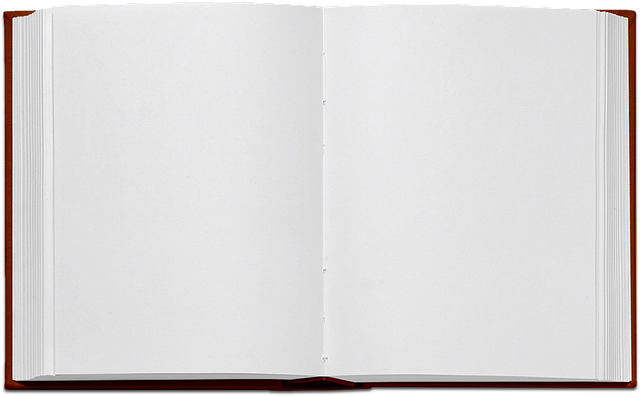 Marko je dječak 2. razreda. Kada se jednom vratio kući s treninga, ugledao je otvorena vrata svoga stana. Marko je znao da su mama i tata na poslu, ali ih je ipak dozivao. Kako se nitko nije javio, Marko je pozvonio na vrata stana susjede Marice i zamolio  da pozove ….
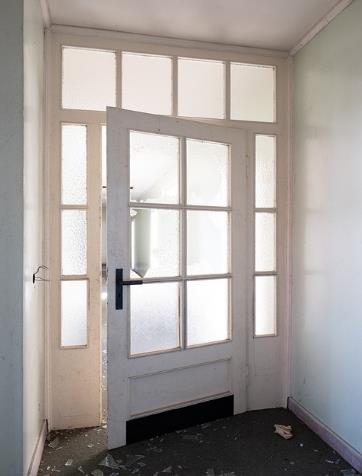 192 
POLICIJA
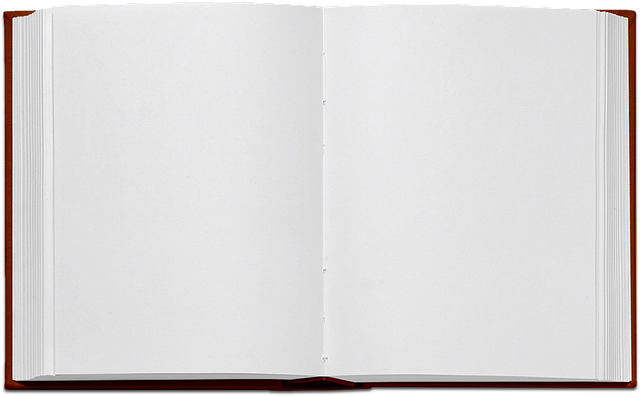 Lana i Karlo su brat i sestra. Sami su kod kuće. Karlo je želio jesti palačinke. Sve je krenulo dobro: Lana je  zamutila smjesu za palačinke, stavila je tavu na štednjak i ulila malo ulja. Zazvonio joj je mobitel i ona se javila. Zaboravila je na palačinke i upaljen štednjak. Karlo je osjetio miris paleži. Dojurio je u kuhinju koju je već zahvatio plamen. Odjurio je do telefona i pozvao …
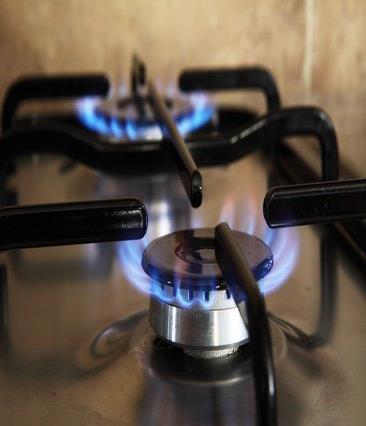 193 
VATROGASCI
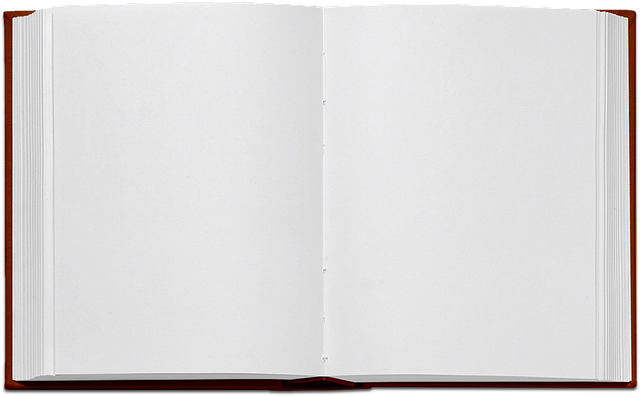 Sanja se igrala sa svojom prijateljicom Mašom na dječjem igralištu. Maša se  spotaknula i pala. Nije  mogla ustati. Jako ju je boljela noga. Nitko od odraslih nije bio u blizini. Sva sreća da je Sanja imala mobitel pa je odlučila pozvati broj…
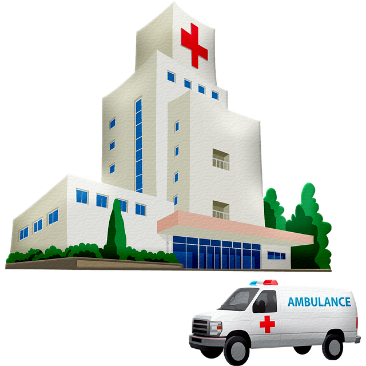 194 
HITNA 
POMOĆ
Ponovimo:
Digitalna igra

https://www.bookwidgets.com/play/
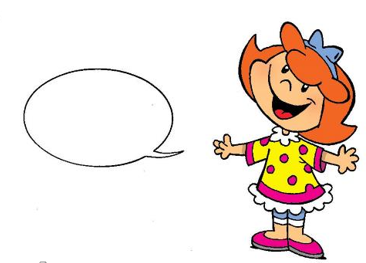 Zaigrajmo!
Domaća zadaća:
Vježbaj zbrajati i oduzima ti do 100
Vježbaj množiti i dijeliti brojevima 0, 1, 2, 3, 5, 10
Upamti  brojeve telefona poziva u pomoć
Pročitaj priču iz čitanke koja opisuje svakidašnji život
Lijepo i dobro:
nacrtaj nešto i napiši poruku ohrabrenja i zahvale našim junacima: svim zdravstvenim djelatnicima.
skolanatrecem2@hrt.hr

	  Škola na Trećem
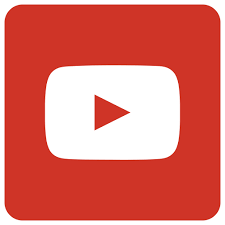 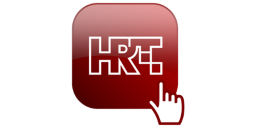 Publikacija je izrađena u sklopu projekta „Podrška provedbi Cjelovite kurikularne reforme” koji sufinancira Europska unija iz Europskog socijalnog fonda. Nositelj projekta je Ministarstvo znanosti i obrazovanja. Za sadržaj ove publikacije odgovorno je isključivo Ministarstvo znanosti i obrazovanja, publikacija ni na koji način ne odražava mišljenje Europske unije.
[Speaker Notes: Obavezan predzadnji slajd, na njemu ništa ne mijenjate!]
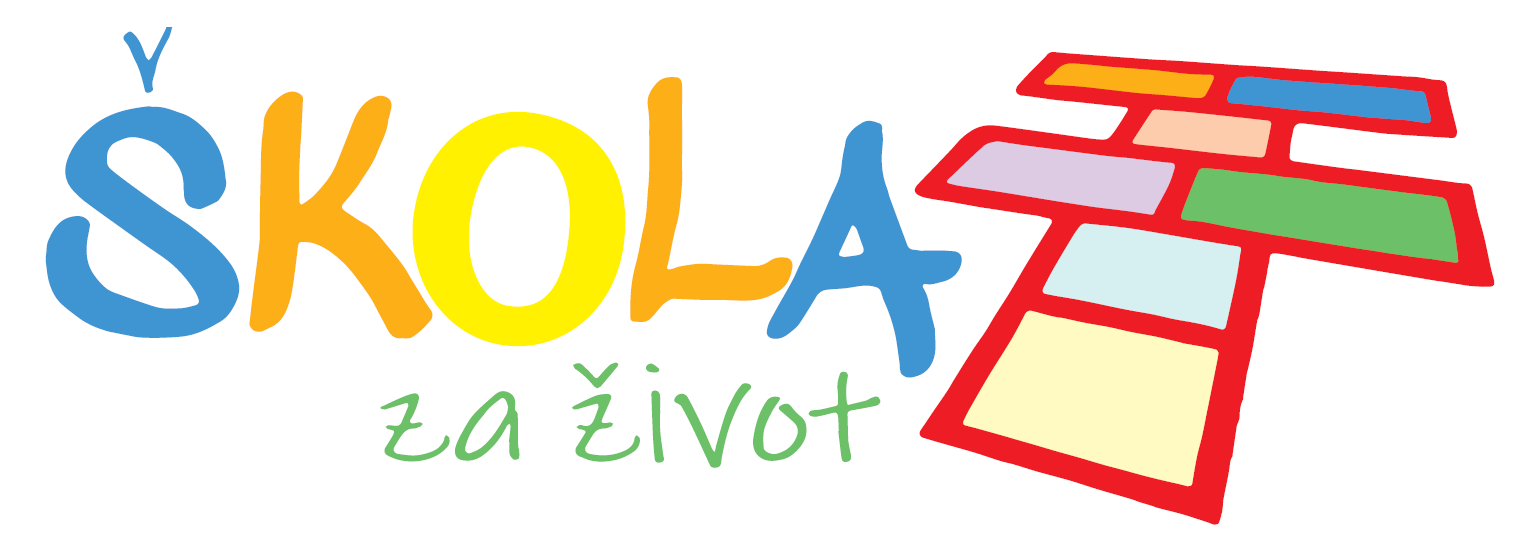 skolazazivot.hr
kurikulum@mzo.hr
[Speaker Notes: Obavezni zadnji slajd, stoji otvoren na kraju prezentacije, za vrijeme pitanja
Na njemu ništa ne mijenjate]
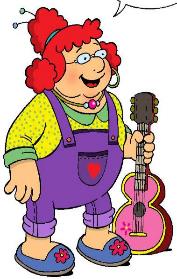 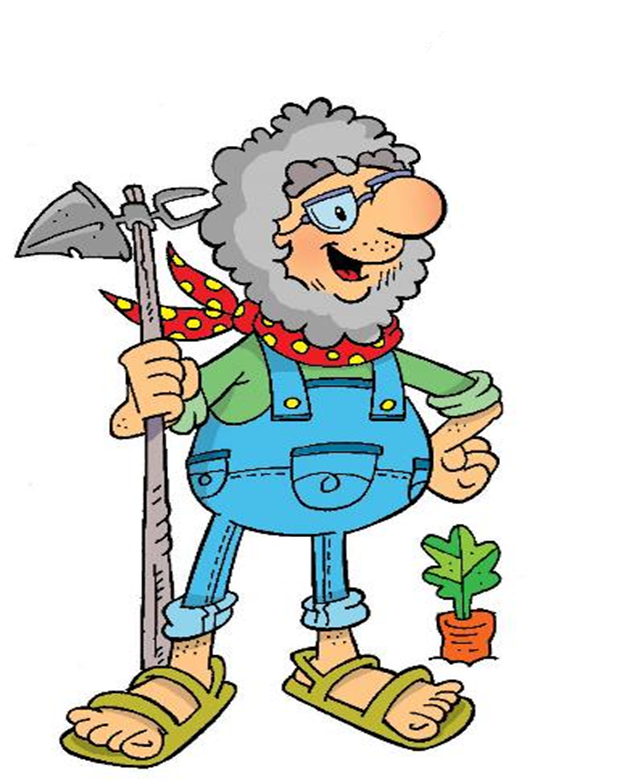 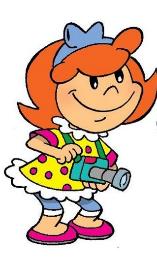 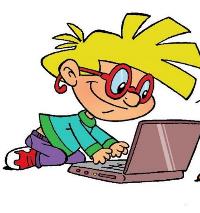